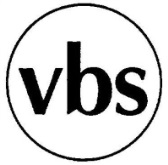 TERUG NAARWAAR HET BEGONHET BOEK GENESIS HERLEZEN
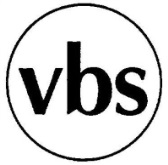 EEN DUIVELSZOON, HALF-MENSELIJKE REUZEN EN EEN DRONKEN SLAVENDRIJVERMOMENTOPNAMEN UIT DE RECEPTIE VAN DE ‘OERGESCHIEDENIS’HANS DEBEL
TER INLEIDING
De interpretatie van de Bijbel als een dynamisch proces dat de meest uiteenlopende richtingen is uitgegaan: de boeiende studie van de Bijbelse receptiegeschiedenis
De kleinere maar daarom niet mindere memorabele episodes uit de ‘oergeschiedenis’:
Gn 4,1-16: de broedermoord van Kaïn op Abel
Gn 6,1-4: de korte noot omtrent de ‘zonen van God’
Gn 9,18-29: de dronken Noach en zijn zonen
Gn 11,1-9: de bouw van de toren van Babel
KAÏN EN ABEL
De dubieuze oorsprong van Kaïn
enkele bizarre elementen in de tekst zelf
de omfloerste verwijzing naar ‘de mens’ die zijn vrouw ‘kende’
de omschrijving van Kaïn als een ‘man’ die Eva heeft ‘verworven’
de grammaticale moeilijkheid dat ‘JHWH’ eigenlijk lijdend voorwerp is
twee perspectieven op Eva’s uitroep
een nederige erkenning dat God mensen blijft bijstaan wanneer zij hun rol als ‘medeschepper’ waarmaken
een uiting van de hoogmoed dat mensen net als God een ‘man’ hebben voortgebracht
speculaties omtrent Kaïns afkomst in de rabbijnse traditie
Kaïn was bij zijn geboorte al een ‘man’ omdat hij niet de zoon van Adam was maar van de gevallen engel Samaël
Adam ‘wist’ dat zijn vrouw gemeenschap had gehad met de als slang vermomde engel (vgl. 1 Joh 3,12: ‘zoals Kaïn, uit de boze’…?)
KAÏN EN ABEL
De concrete aanleiding tot de broedermoord
het offer als aanleiding…?
Abel offert de eerstgeborenen van de vetste dieren
Kaïn brengt na verloop van tijd een offer van de vruchten van de aarde 
 suggestie van een rechtstreeks verband tussen beide door de beschrijving van Kaïns reactie op Gods voorkeur voor Abels offer
een andere aanleiding…?
het vreemde element in de tekst: het ontbreken van een directe rede na ‘En Kaïn zei tot Abel’ (Gn 4,8) in de Masoretische Tekst
toevoeging van een uitgebreide dialoog waarin Kaïn het oordeel, de rechter en het hiernamaals ontkent in Targum Pseudo-Jonathan
toevoeging van een discussie over de tweelingzus van Abel in een midrash in het rabbijnse commentaar op Genesis
	vgl. verwijzingen naar de zus(sen) van Kaïn en Abel in andere teksten (o.a. Pseudo-Philo’s Liber Antiquitatum Biblicarum, Flavius Josephus’ Oude Geschiedenis, Pirke de rabbi Eliëzer…)
KAÏN EN ABEL
Latere uitvergrotingen van Kaïn en Abel
Kaïn als het prototype van de goddeloze zondaar
een zekere matiging van Kaïns vervloeking in de eigenlijke tekst: Gods verzekering dat niemand hem ongestraft kan doden en het ‘Kaïnsteken’
de talrijke verwijzingen naar Kaïns verdere zondige levensloop (zie o.a. Philo van Alexandrië, Flavius Josephus; vgl. ‘de weg van Kaïn’ in Jud 11)
Abel als het prototype van de onschuldige rechtvaardige
de ‘neutrale’ voorstelling van Abel in de eigenlijke tekst: een ‘vluchtig’ personage dat vooral wordt voorgesteld als ‘broer van’
de talrijke verwijzingen naar het onschuldige bloed van Abel (vgl. o.a. ‘het bloed van Abel’ in Heb 12,24)
DE ‘ZONEN VAN GOD’
De identiteit van de geheimzinnige nefīlīm 
de onduidelijkheid van de eigenlijke tekst van Genesis (Gn 6,4) 
‘in die dagen en ook daarna waren de nefīlīm op aarde’
‘zij waren de machtigen (gibborīm) uit de oude tijd’
de verhouding van de ‘nefīlīm’  tot de ‘zonen van God’
vertaling van zowel nefīlīm als gibborīm met ‘reuzen’ én gelijkstelling van beiden aan de ‘zonen van God’ in de Griekse Septuagintavertaling
het onderscheid tussen de ‘reuzen’ als nageslacht van de ‘zonen van God’ en de nefīlīm als zonen van de ‘reuzen’ in 1 Henoch
verdere complicatie door de vermelding van de nefīlīm  in Nu 13
de verwijzing naar zowel de nefīlīm als de ‘reuzen’ in deze tekst doet vermoeden dat beide hier identiek zijn aan elkaar 
aanwezigheid van de nefīlīm en/of ‘reuzen’ in het beloofde land impliceert dat de nefīlīm de vloed hebben overleefd
DE ‘ZONEN VAN GOD’
De reuzen, de toren van Babel en Nimrod
verwijzing naar een traditie waarin de toren van Babel gebouwd werd door de ‘reuzen’ bij Eusebius van Caesarea
een andere traditie waarbij de toren van Babel in verband gebracht werd met Noachs achterkleinzoon Nimrod (vgl. Gn 10,8-12)
de voorstelling van Nimrod als een ‘machtig’ (gibbōr) jager als aanleiding om Nimrod te verbinden met de gibborīm
verdere tradities over de opstandigheid van Nimrod, de reus die de aanstoker was van de bouw van de toren van Babel
DE DRONKEN NOACH
Context van het bizarre verhaal over Noach en zijn zonen
de zonen van Noach in de ‘volkerentafel’ in Genesis 10: de stamvaders van de mensheid van na de vloed (vgl. latere interpretaties: Sem in Azië, Jafet in Europa en Cham in Afrika)
een scharnierverhaal dat de vloed verbindt met wat volgt
herintroductie van Sem, Cham en Jafet in verzen 18-19
samenvatting van Noachs latere levensjaren in verzen 28-29
	verwoording van de pijnlijke realiteit dat de vloed geen terugkeer naar een utopische toestand vormt
DE DRONKEN NOACH
Een gespannen verhouding t.o.v. het vloedverhaal
Noach als wijnbouwer: een concrete uitwerking van de ‘troost’ die hij volgens Gn 5,29 zou brengen bij het gezwoeg van mensen?
de rechtvaardige Noach die zich bedrinkt…? 
aanleiding tot verontschuldigingen van Noachs dronkenschap: hij dronk met mate, of kon de gevolgen van wijn nog niet inschatten
aanleiding tot relativeringen van Noachs rechtvaardigheid: slechts in vergelijking met zijn zondige generatie was hij een rechtschapen man
Speculaties omtrent de concrete zonde van Cham
twee mogelijke verklaringen in een discussie tussen twee rabbi’s: 
Cham heeft zijn vader ontmand 
Cham had betrekkingen met zijn dronken vader (vgl. Lot dochters)
moderne theorieën over Chams seksuele omgang met Noachs vrouw (vgl. het ontbloten van de ‘schaamte’ in Lv 18,7-8)
DE DRONKEN NOACH
De aanstootgevende vervloeking van Kanaän
verklaringen voor de bestraffing van Kanaän i.p.v. Cham
de literair-kritische verklaring: twee verschillende tradities omtrent Noach en zijn zonen werden met elkaar verbonden 
de rabbijnse verklaring: Noach kan de zegening van zijn zonen door God zelf niet ongedaan maken (vgl. reeds 4Q252)
de historische verklaring: een rechtvaardiging van Israëls vestiging in het beloofde land ten koste van de Kanaänieten
de trieste receptiegeschiedenis van Kanaäns vervloeking
de zwarte huidskleur van Cham als straf in de Talmudim
de vervloeking van Kanaän als rechtvaardiging voor de slavernij van Afrikaanse volkeren in het moslimrijk vanaf de zevende eeuw, van de Afrikaanse slavenhandel vanaf de zestiende eeuw, van de slavernij in de Verenigde Staten, van de Apartheid in Zuid-Afrika…
CONCLUSIES
De receptiegeschiedenis van Bijbelse teksten als een poging om met bizarre elementen uit de tekst om te gaan
De receptiegeschiedenis van Bijbelse teksten als weerspiegeling van de context waarin interpretatie gebeurt 
De receptiegeschiedenis van Bijbelse teksten als waarschuwing voor de risico’s van Bijbelinterpretatie